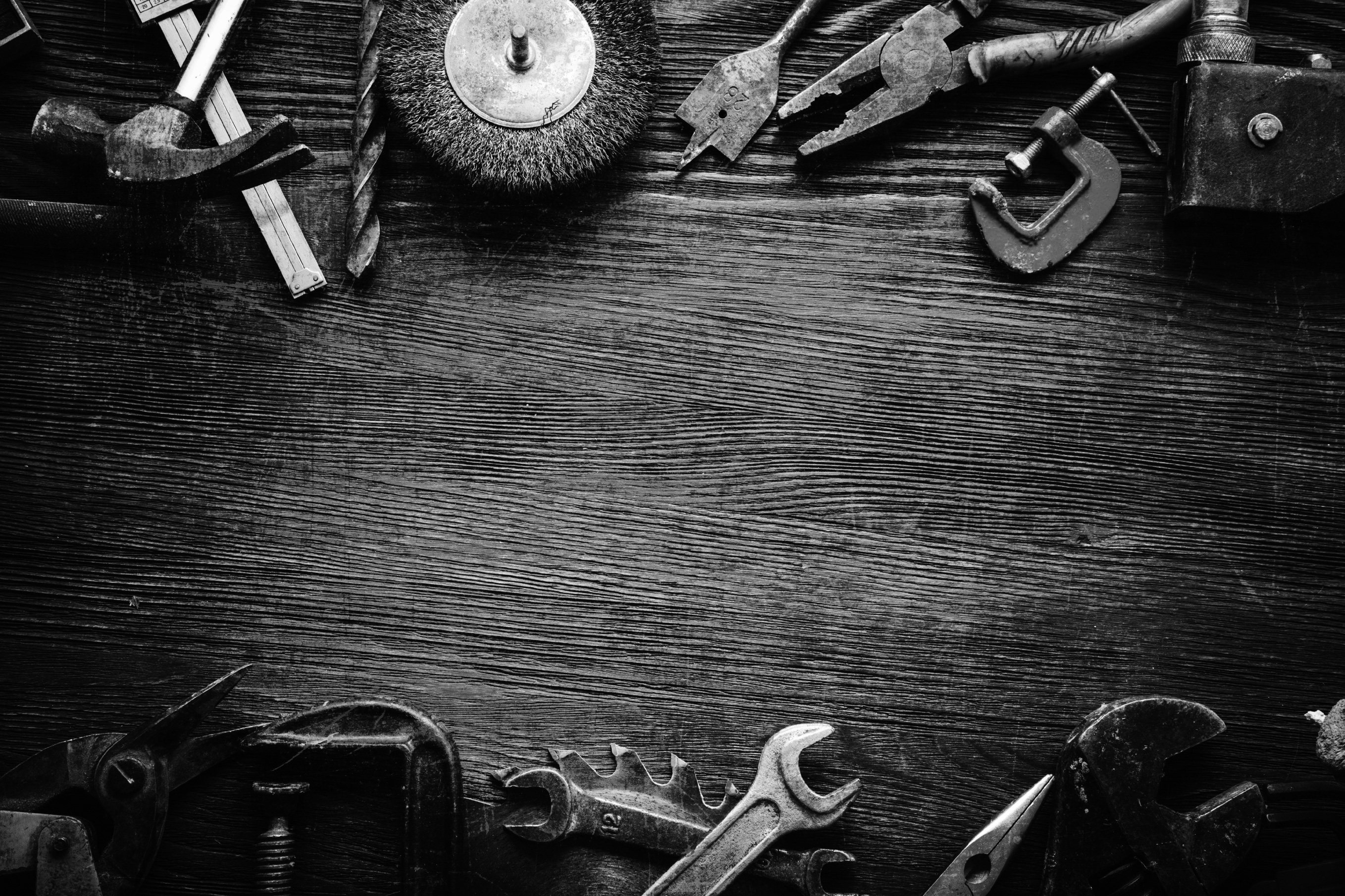 50 Company
A Dutch Best Practice
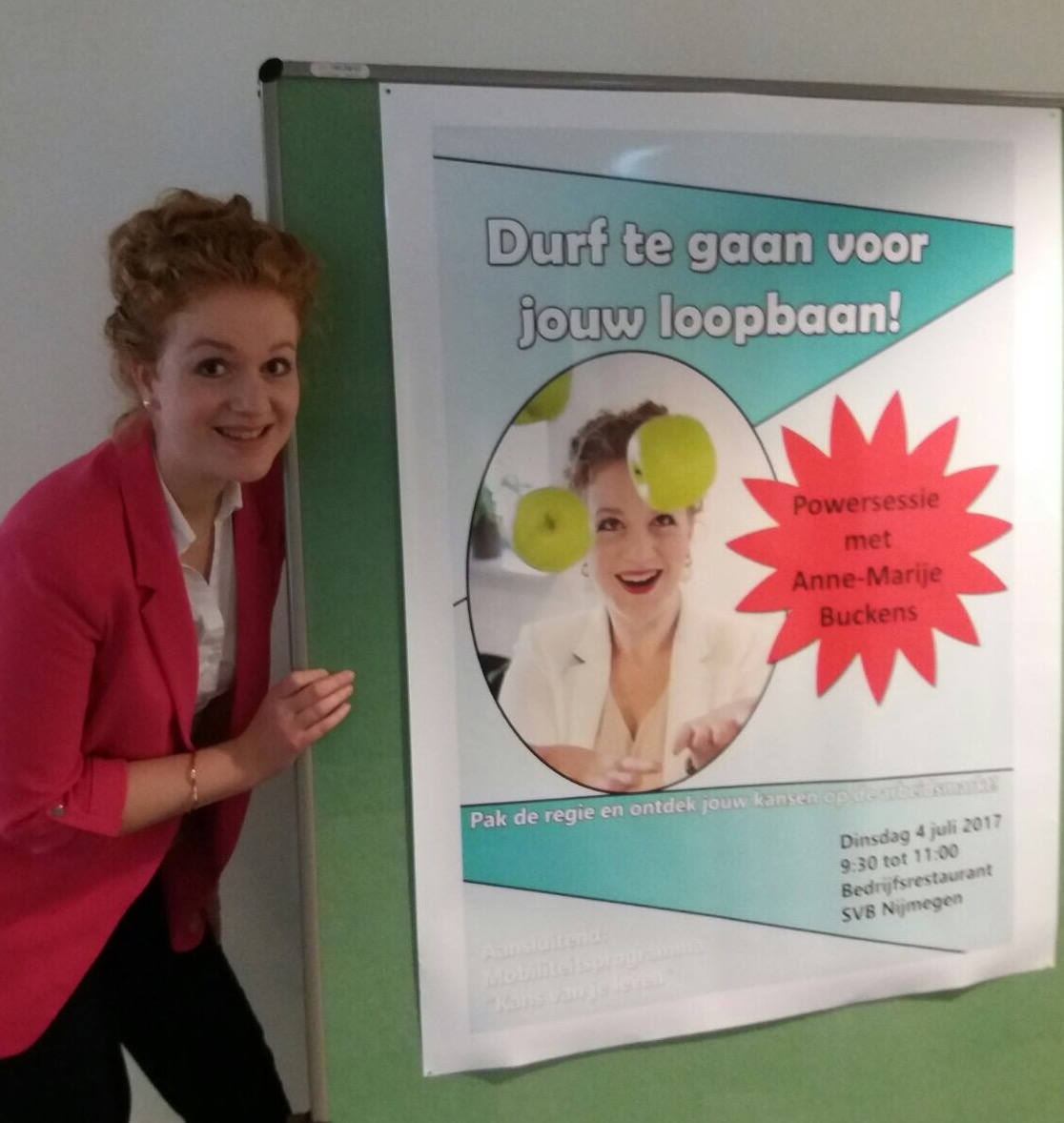 Anne-Marije Buckens

founder / owner 50 Company

expert in the field of aging workforce and sustainable work

annemarije@50company.nl
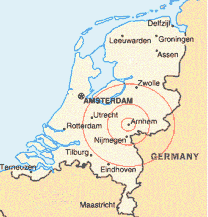 About 50 Company


Arnhem (The Netherlands)

Since 2011

Job Coaches and Recruiters

Network organisation 

Helped hundreds of people over 50 back to work
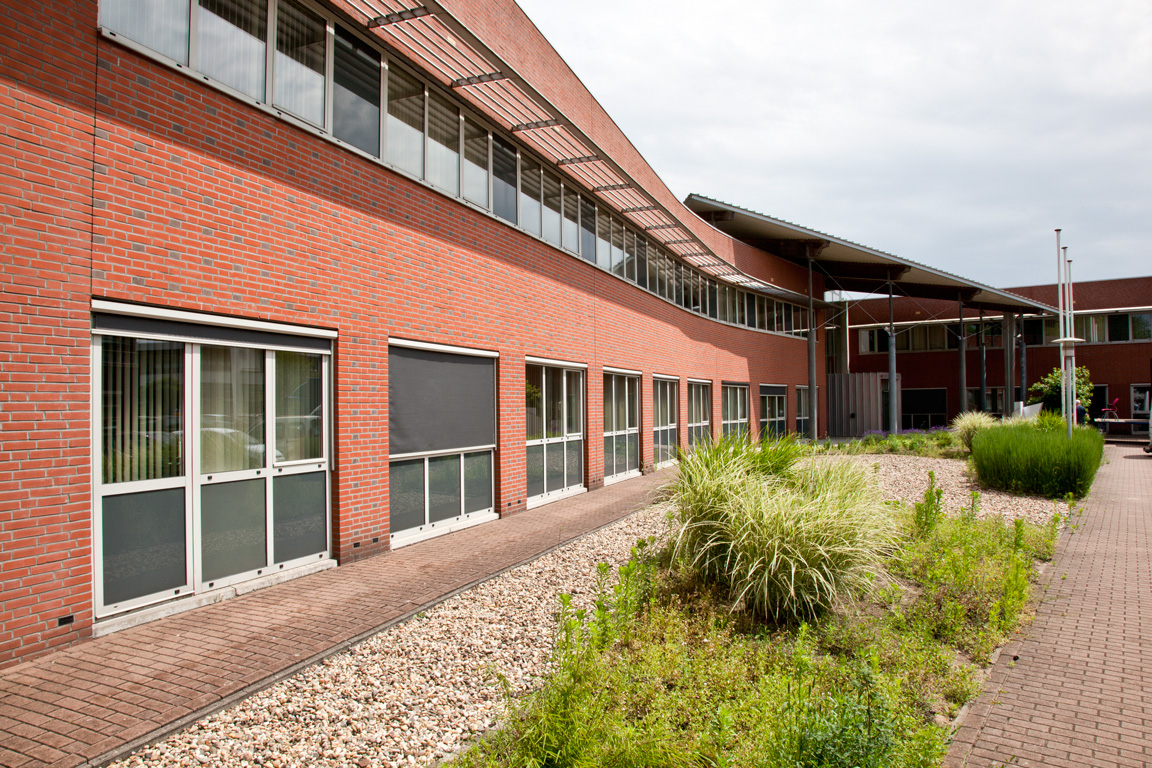 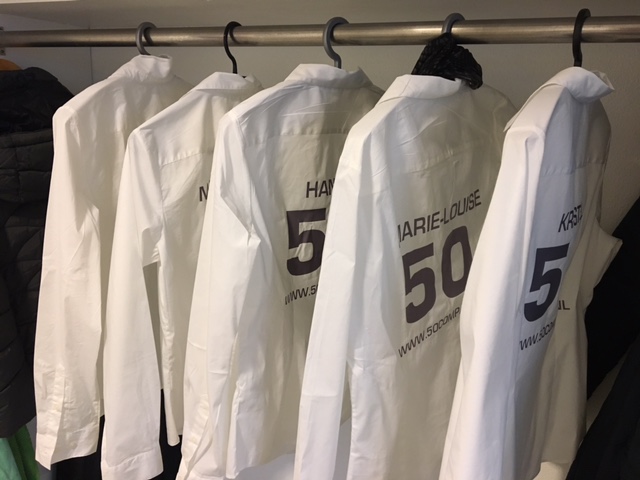 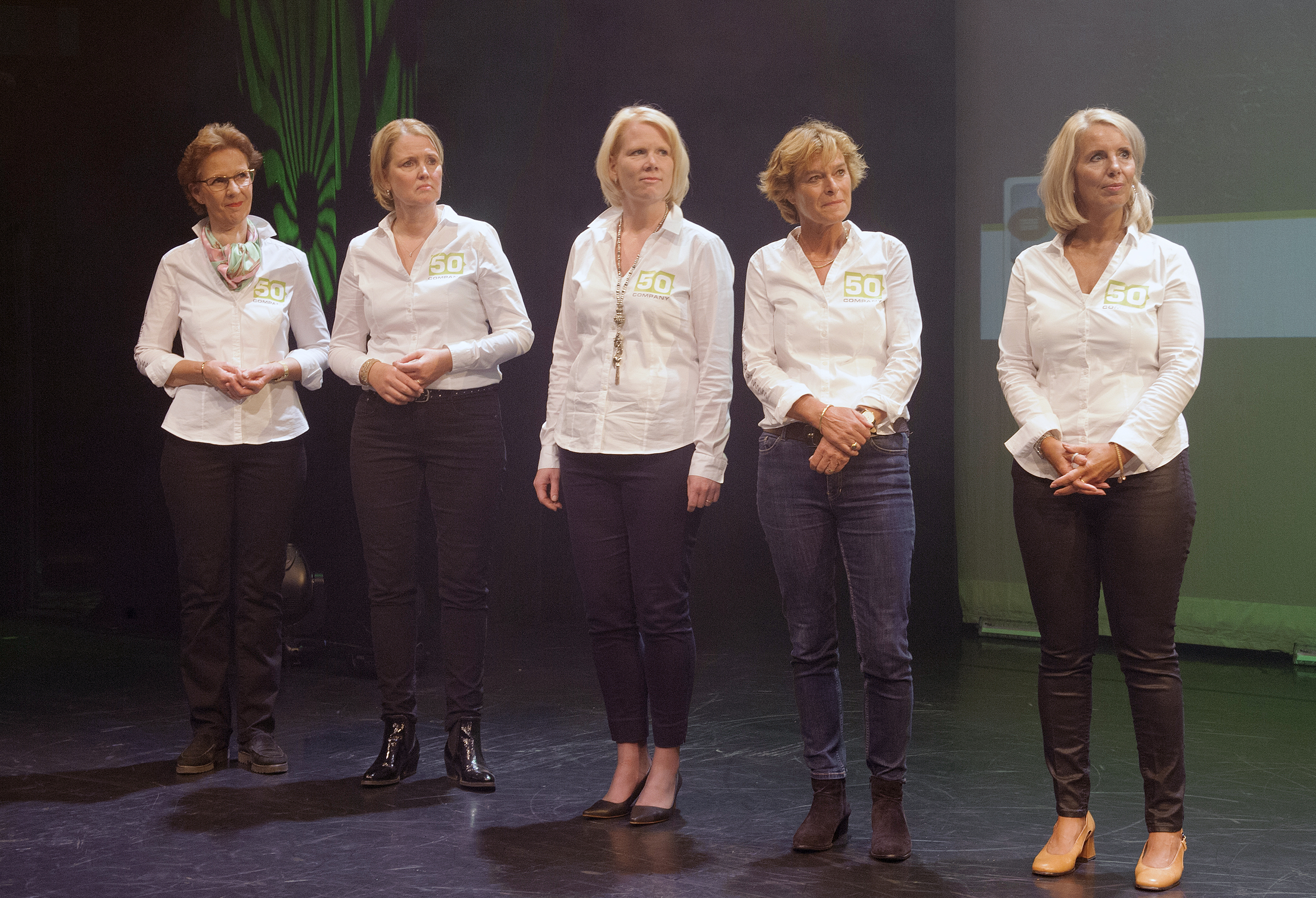 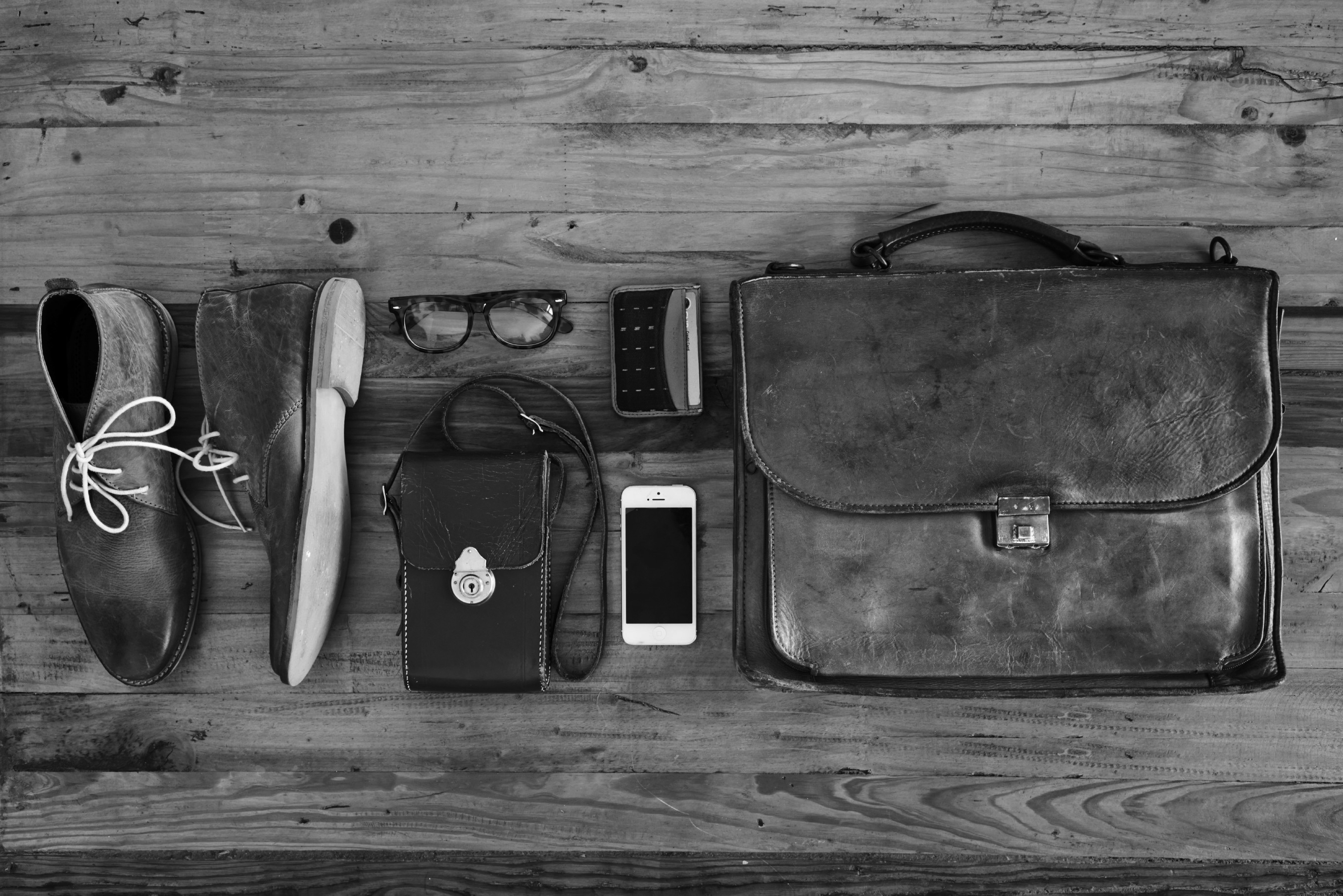 50 Company
career agency for
people over 50
career advice
outplacement
workshops
network
mediation
recruitment
aging workforce
sustainable labour participation
internationa labour market projects
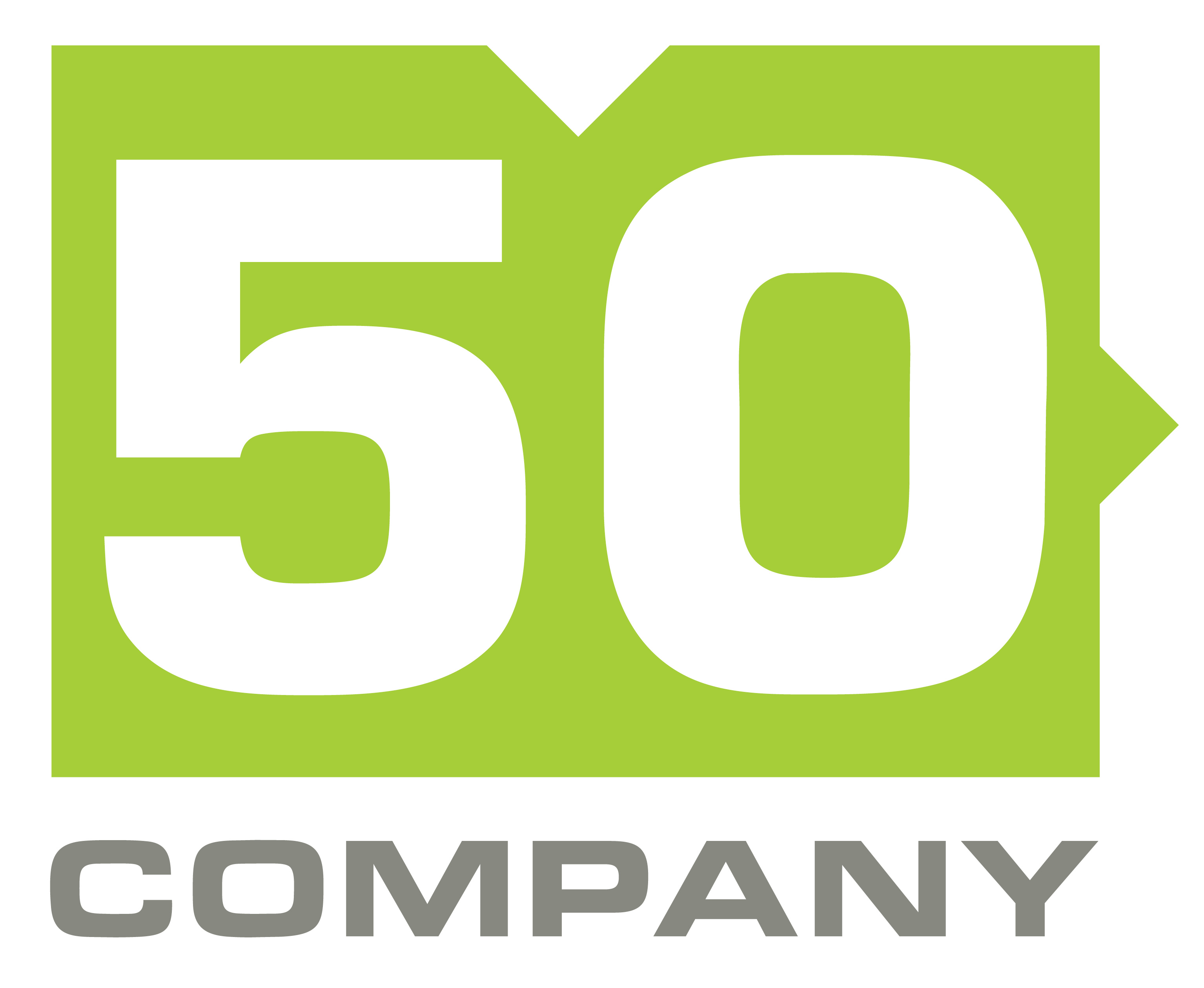 The Big 50+ Workbook
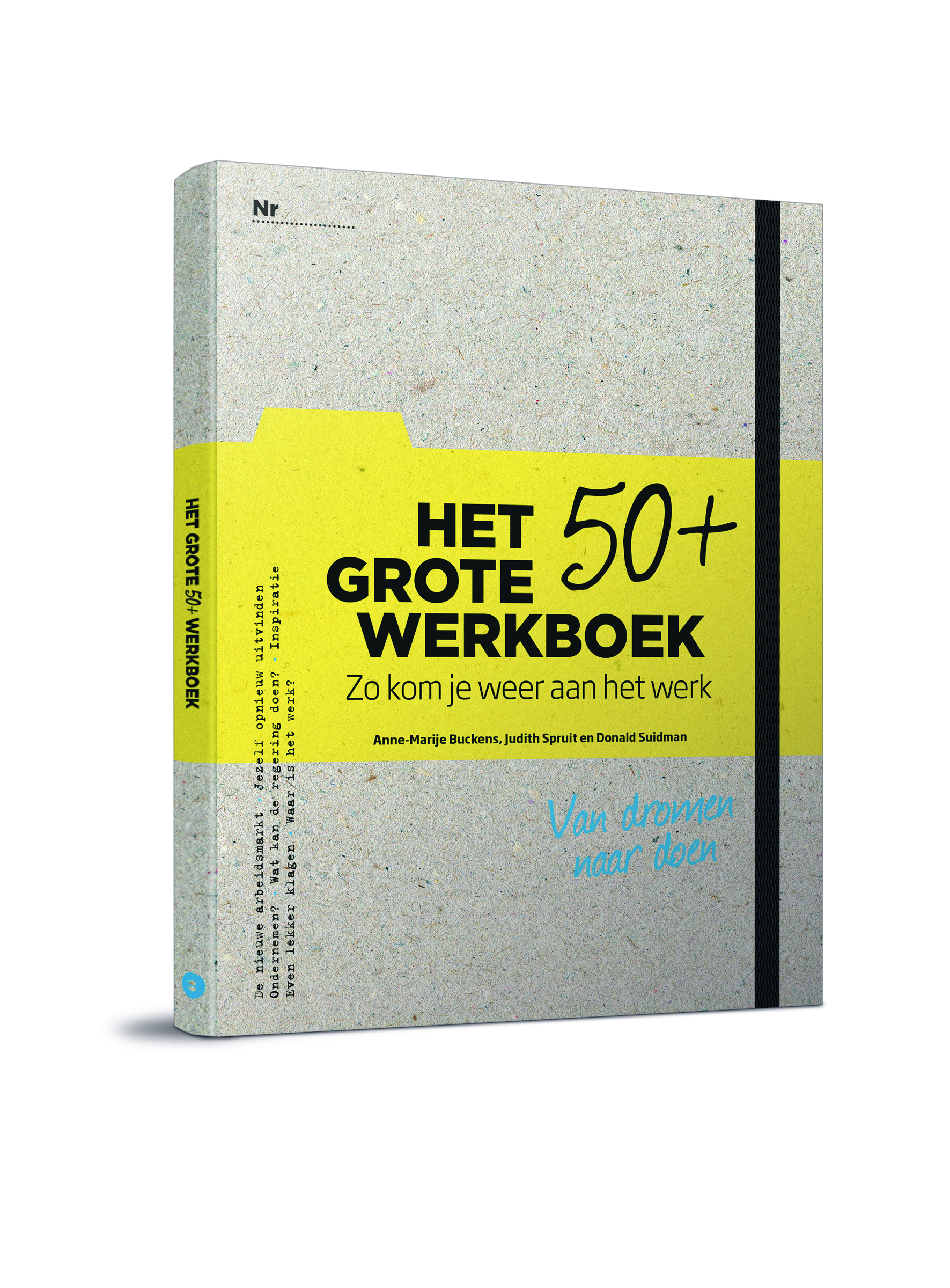 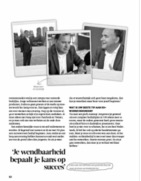 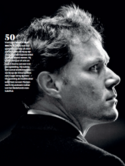 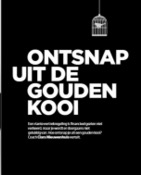 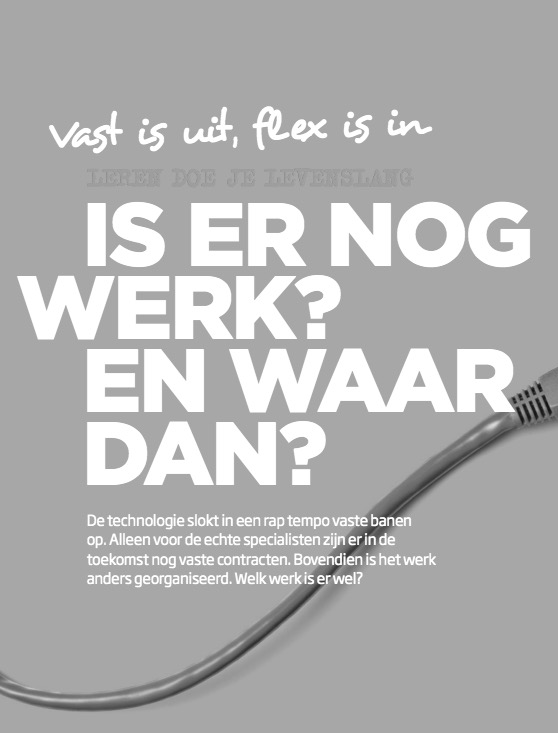 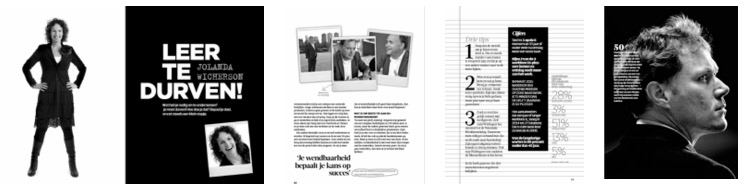 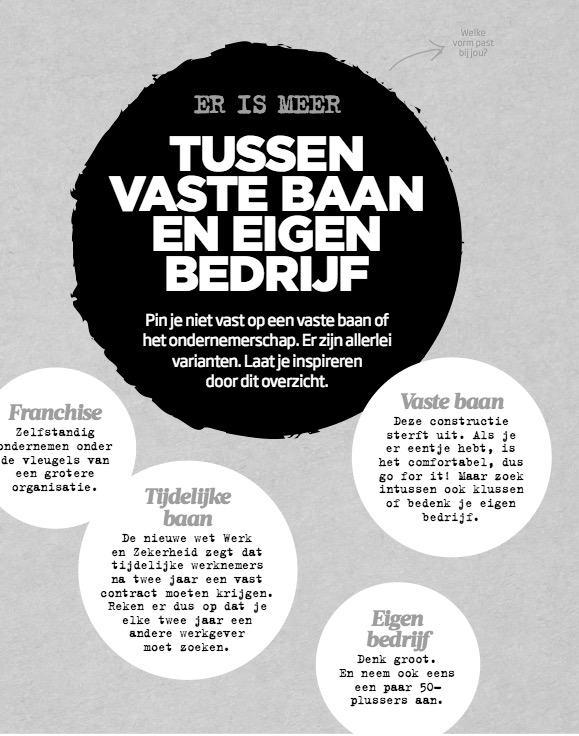 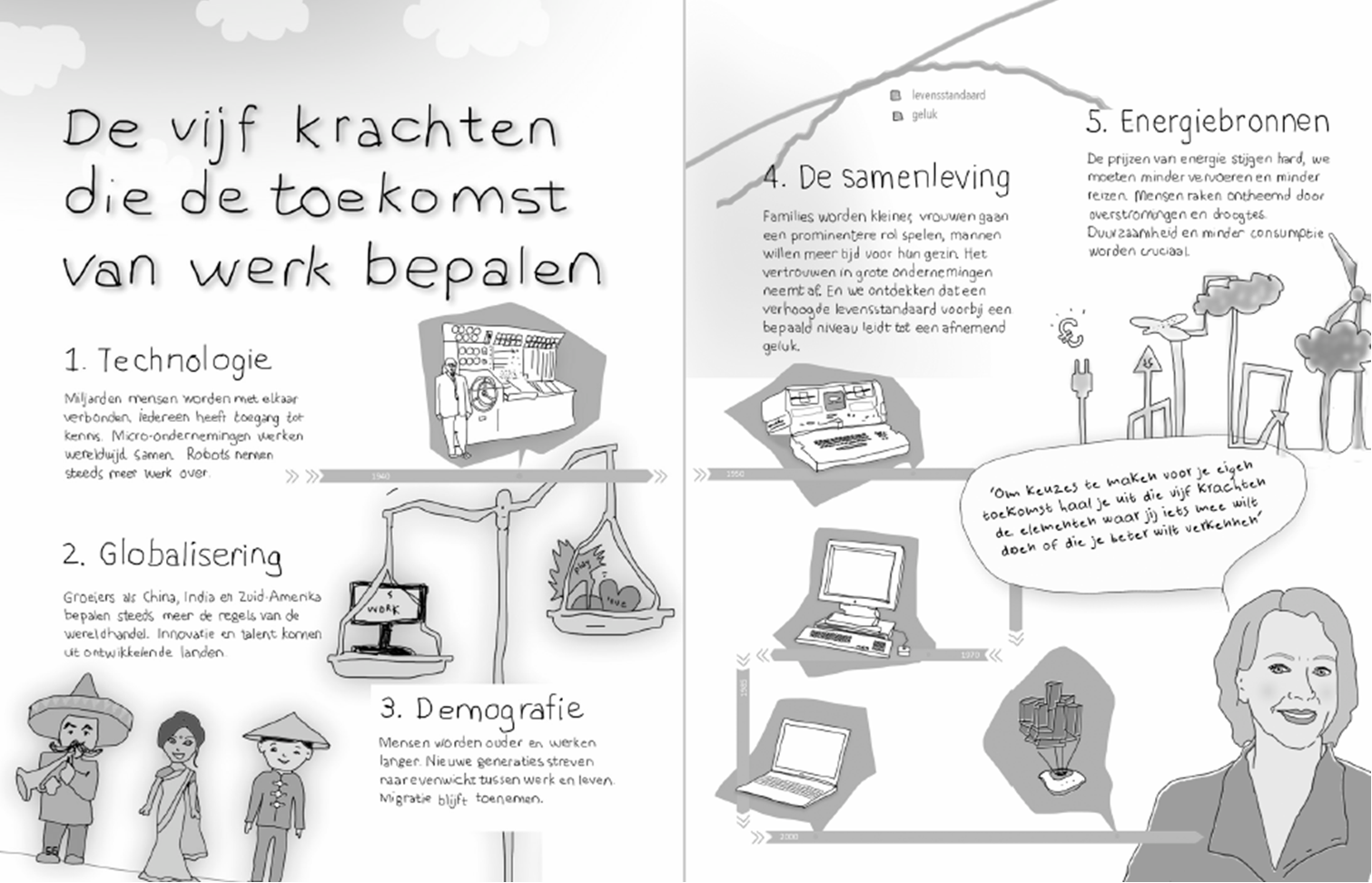 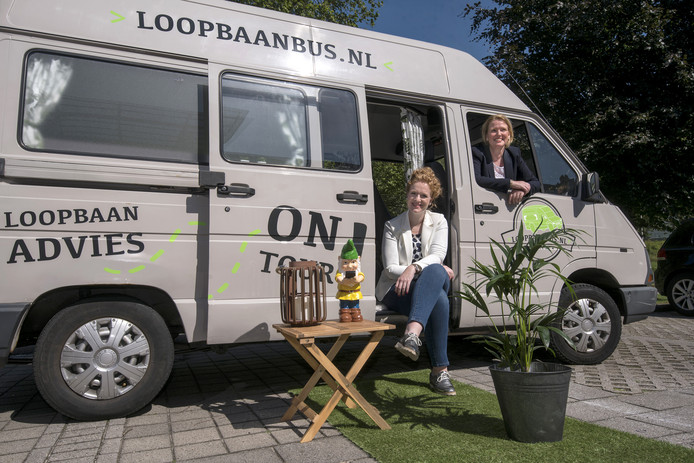 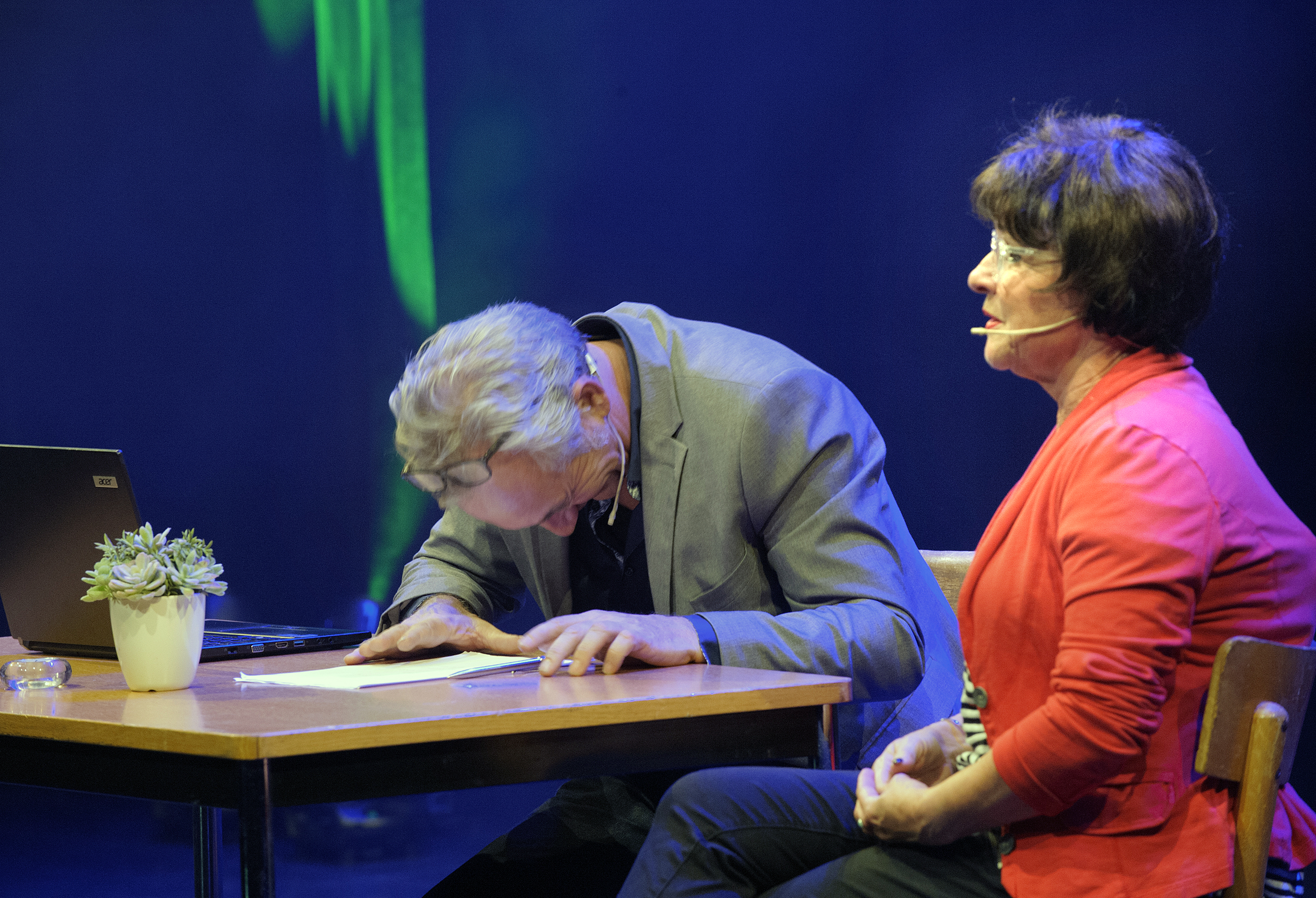 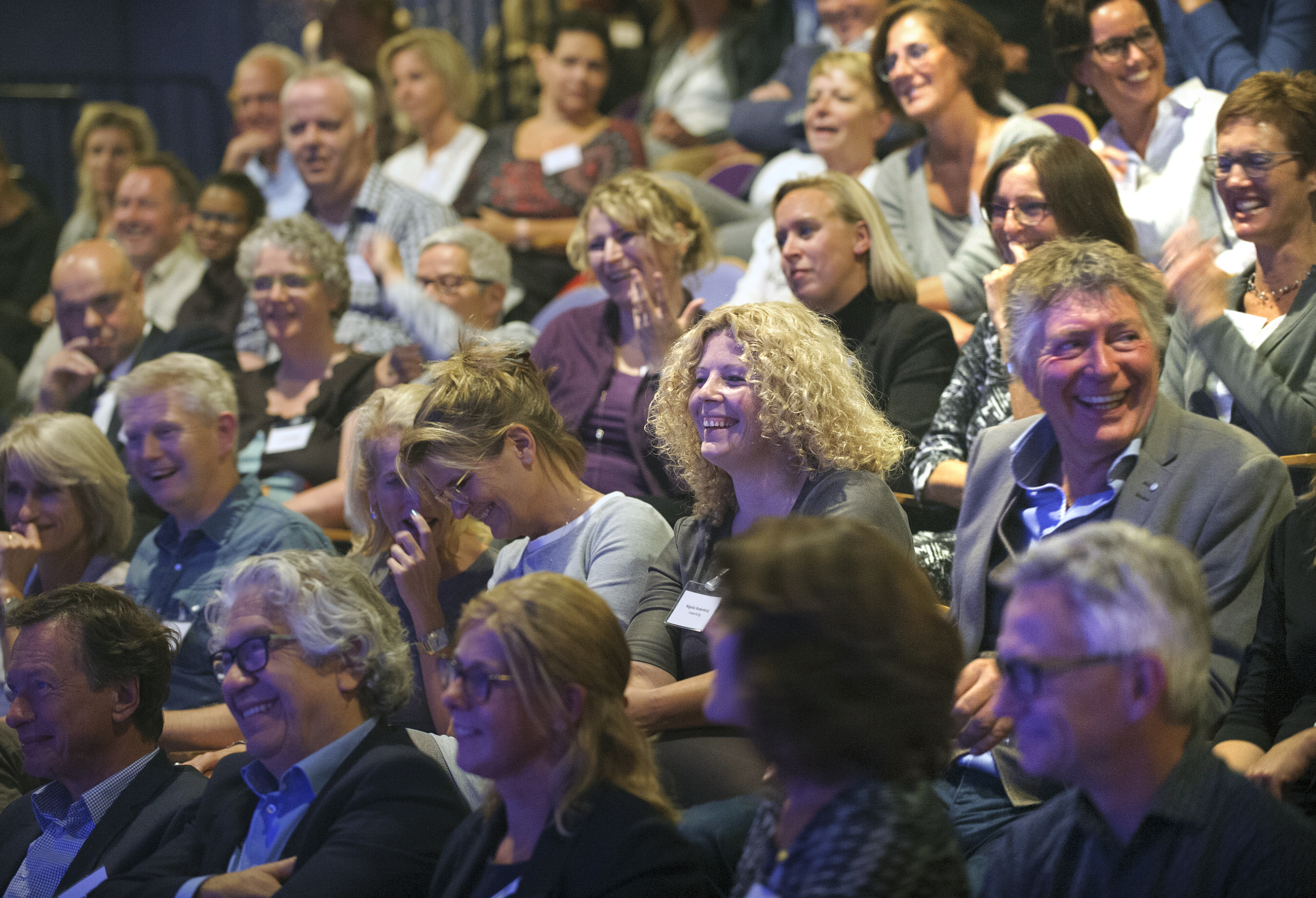 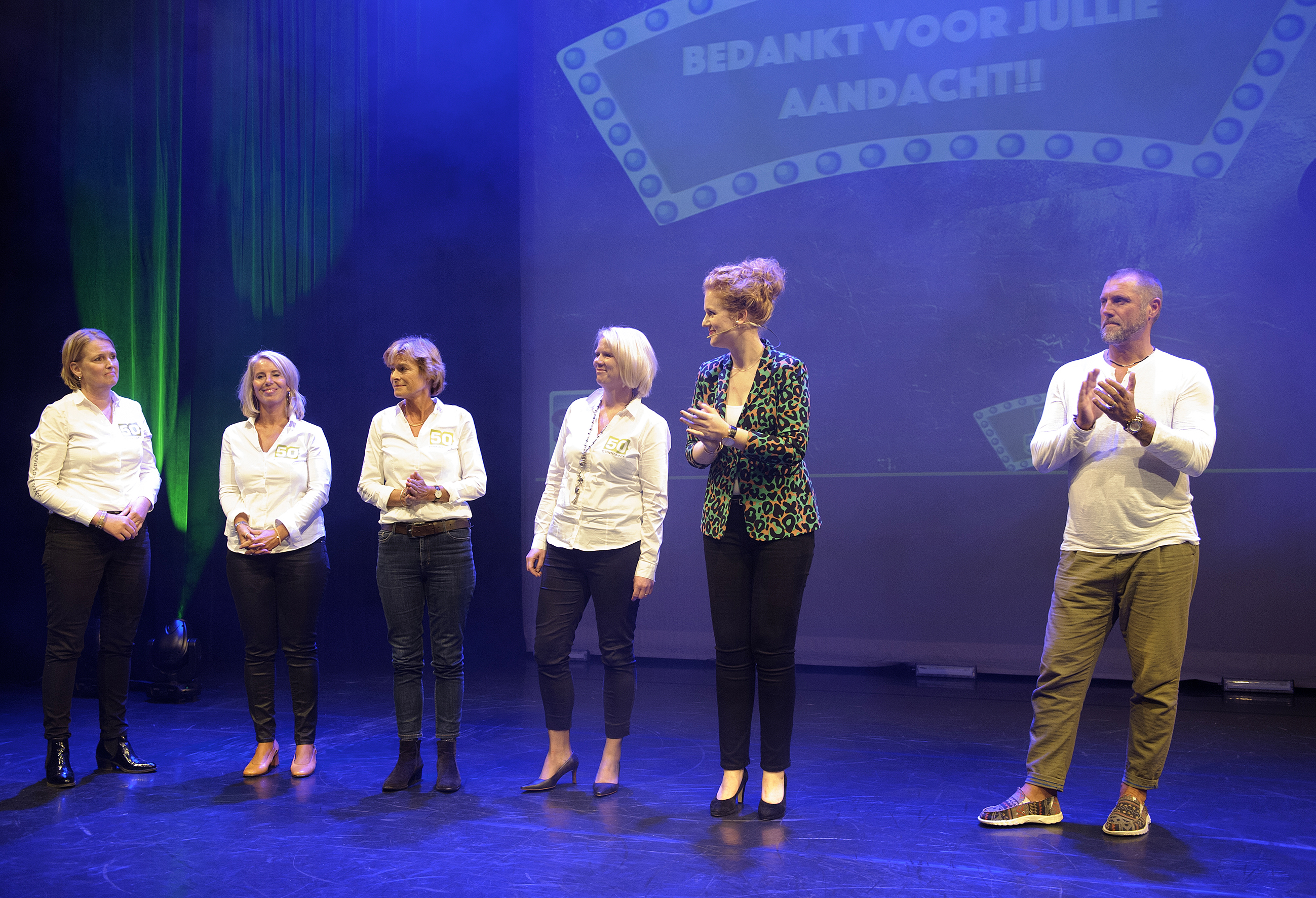 Let’s 
talk
about
50+
Not the problem
The Problem
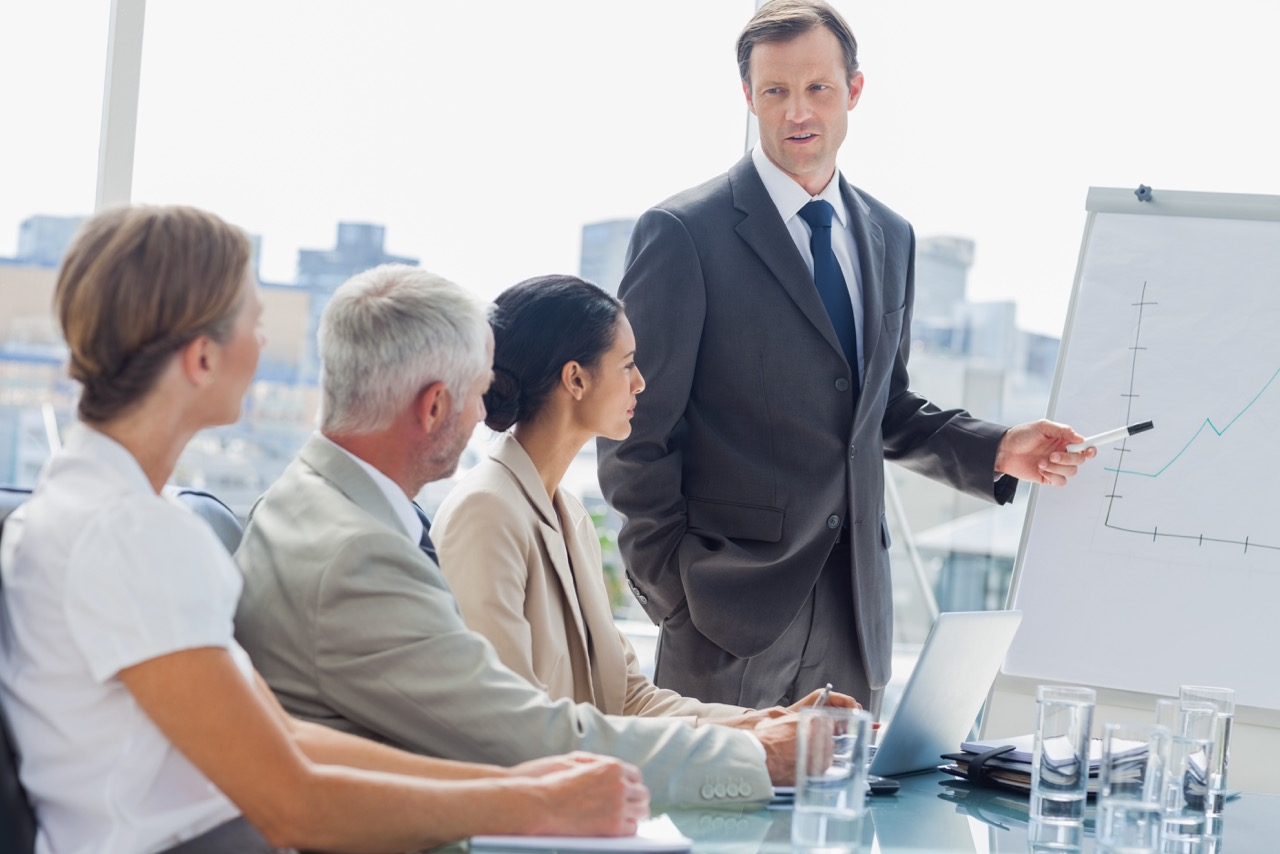 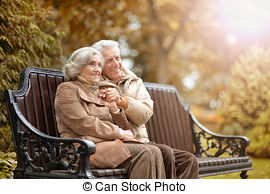 imaging
the market or employers
The
changing
labour market
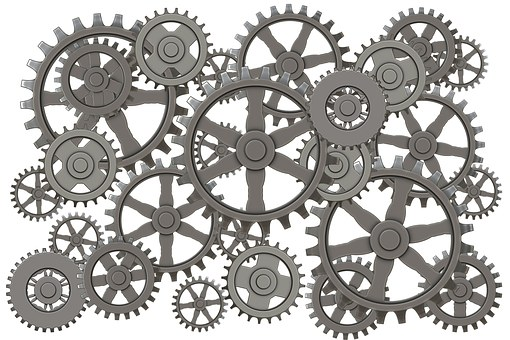 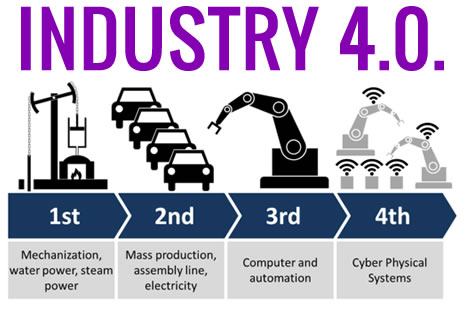 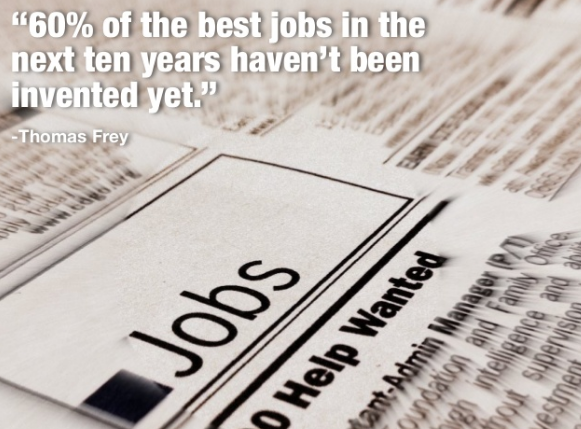 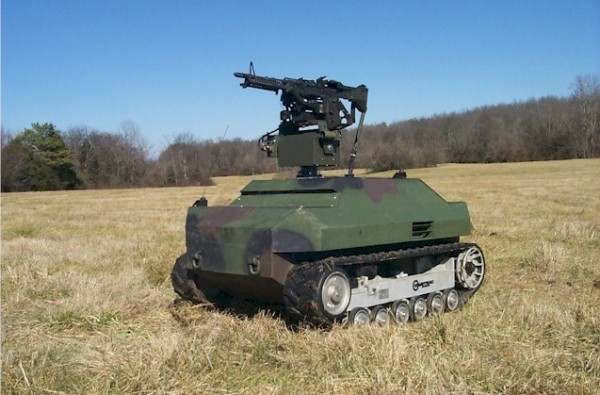 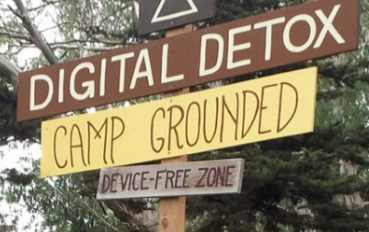 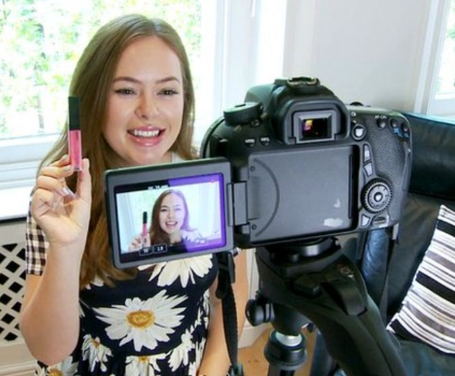 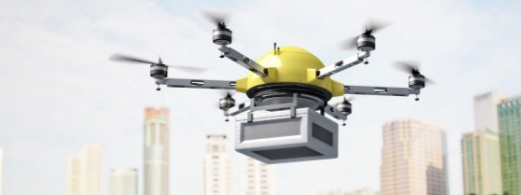 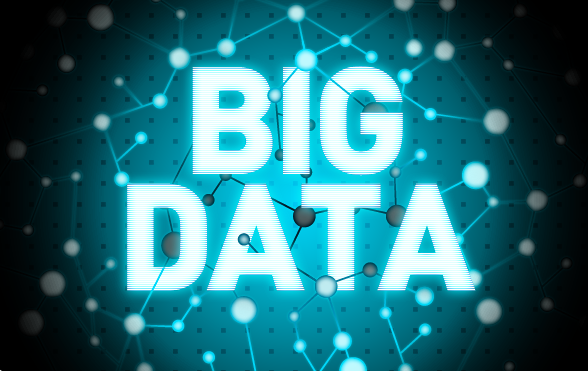 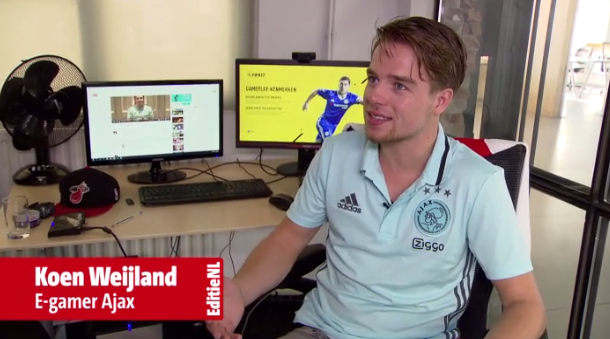 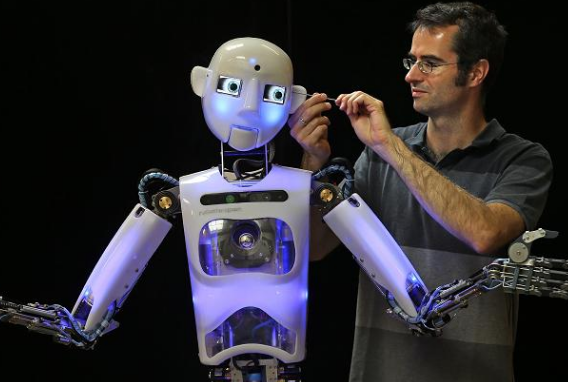 How it was…
learning
(4-20 years)
working
(21-65 years)
retirement
(66-75 years)
How it is…
learning
(0-15 jaar)
learning
working
resting
(15-70 jaar)
retirement
(70-95 jaar)
The 50+ Question
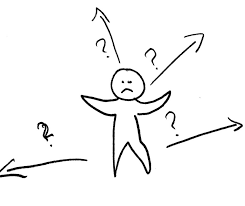 CHANGE
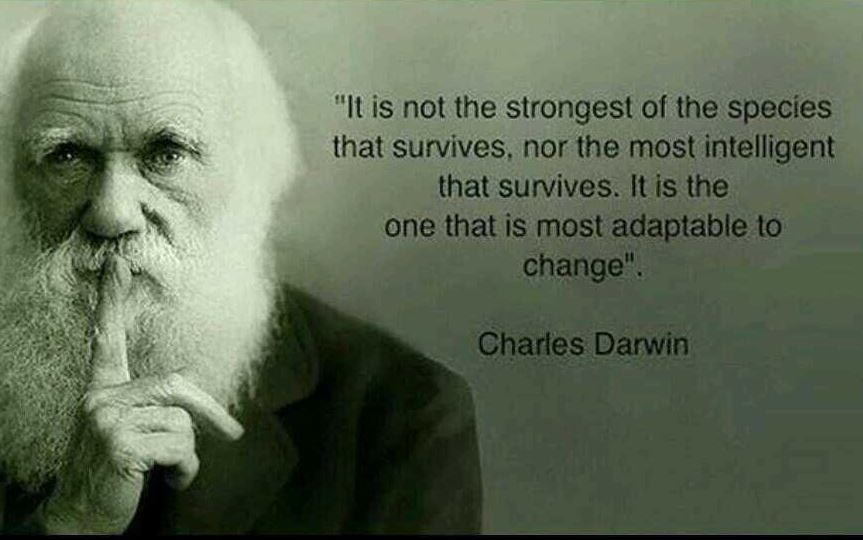 OUR METHOD
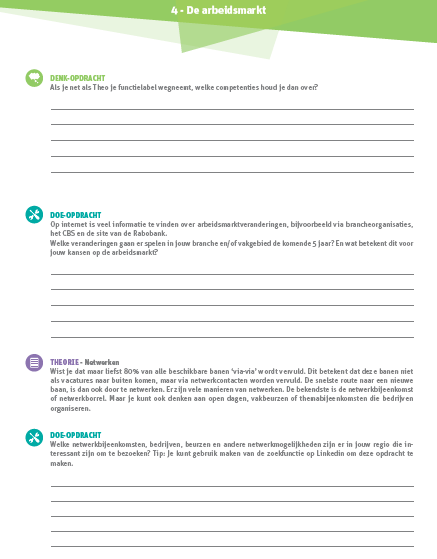 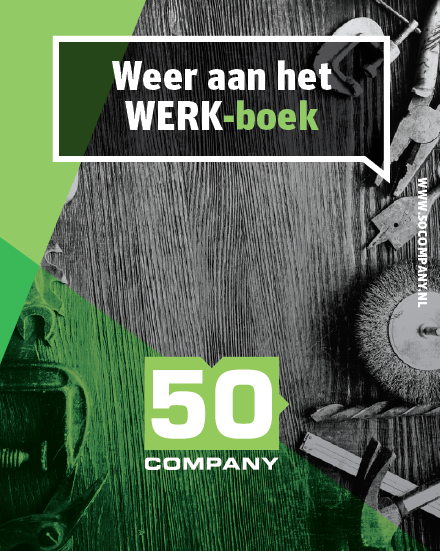 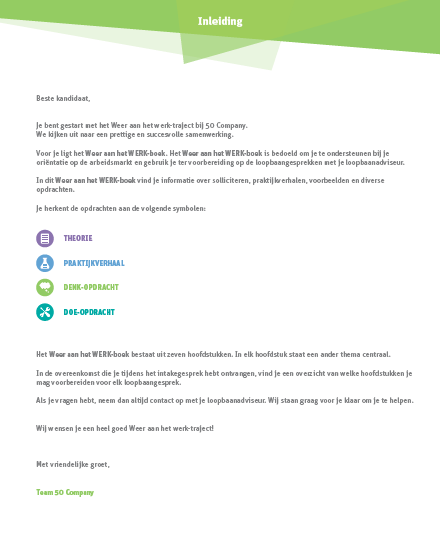 DE-LABELING
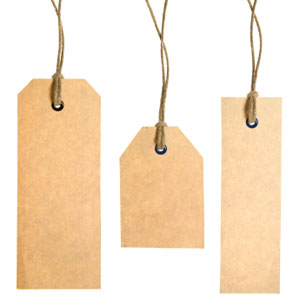 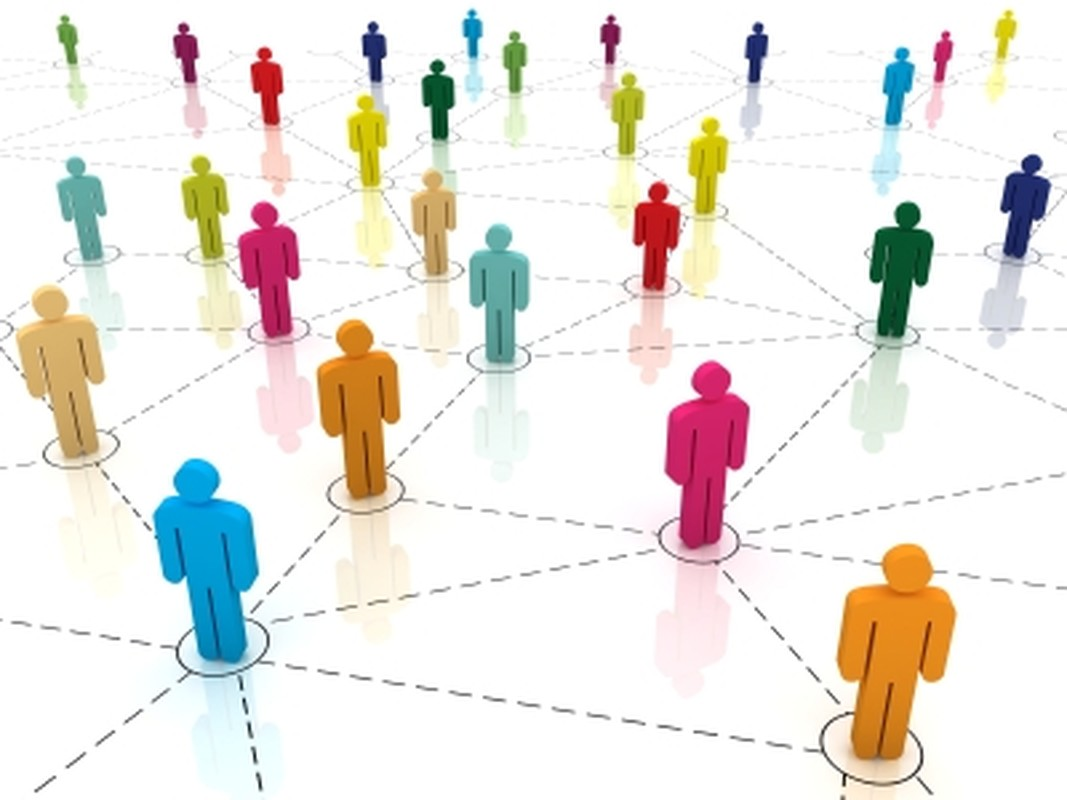 NETWORKING
80%
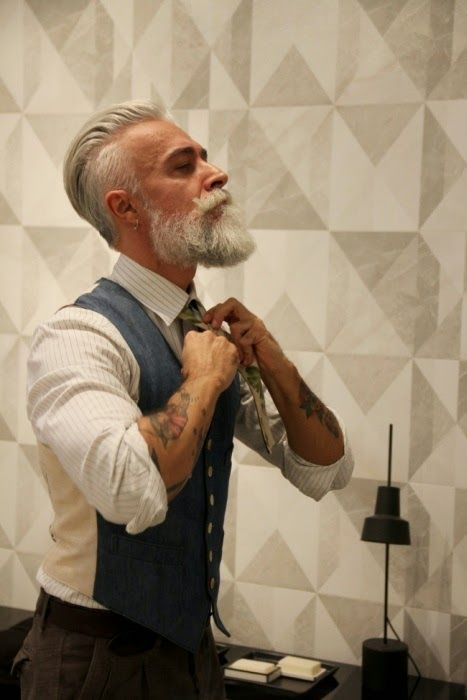 EUROPEAN
TO DO LIST

attention for changing labour market
life-long-learning
sustainable career planning
de-labeling 
added value based recruitment
stop the negative imaging
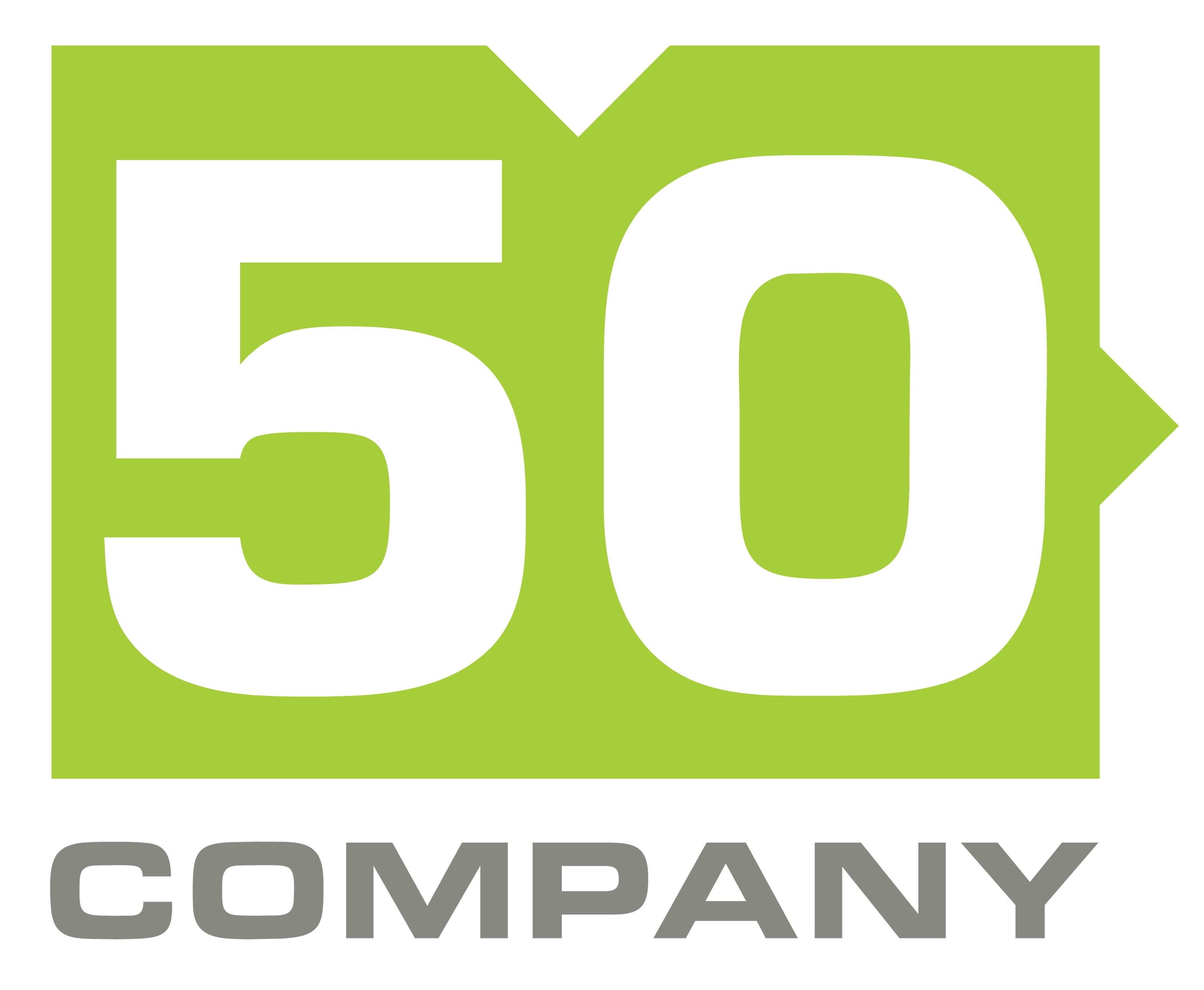